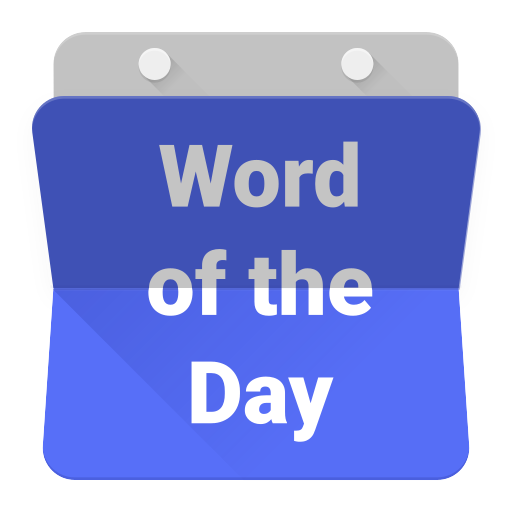 asin
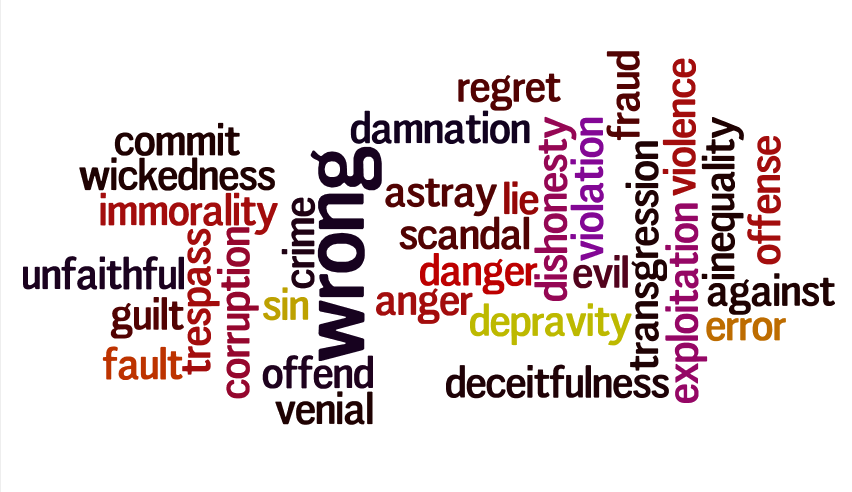 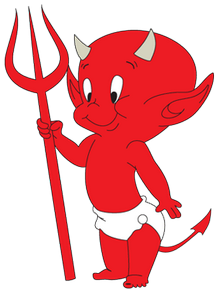 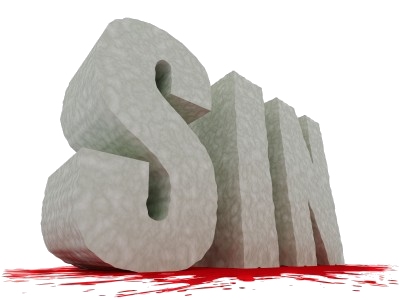 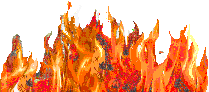 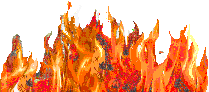 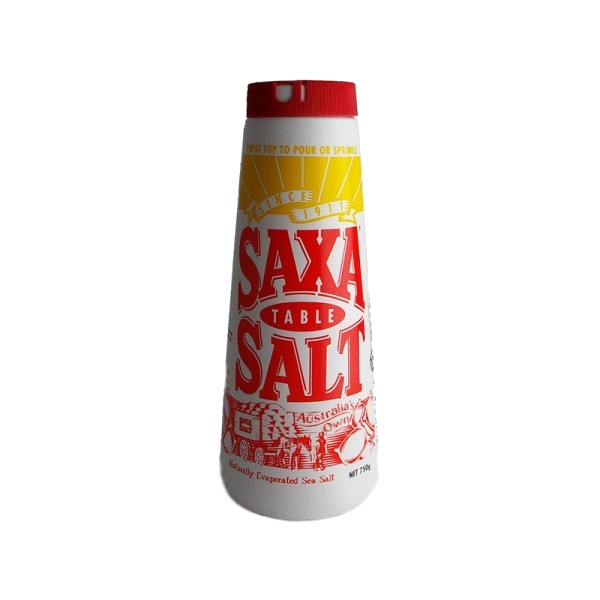 asin
You probably think that “asin” is the Indonesian word for “sin” , right? Wrong!!! 
The word “asin” means “salty” in Indonesian. To further confuse matters, the Indonesian word for “salt” is “garam”, pronounced “gar-rum” .
I think it’s “asin” that the Indonesian words for “salt” and “salty” are so different.
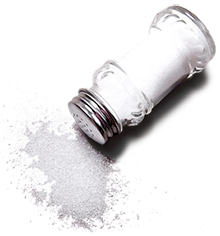 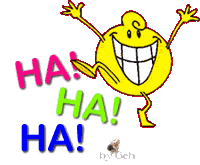